Suggestion for presenterThe kit only contains one reference sheet.  You should make extra copies of the reference sheet so that each participant has a copy of the reference sheet.
1
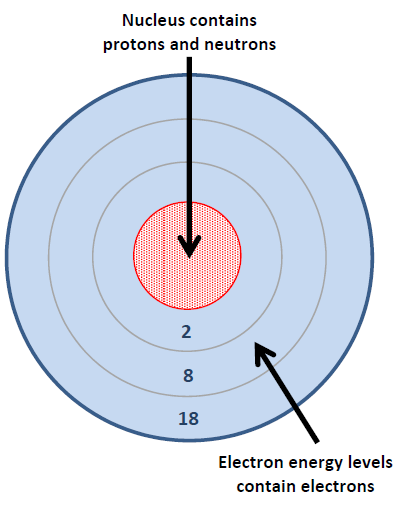 Atoms,Isotopes, and Ions
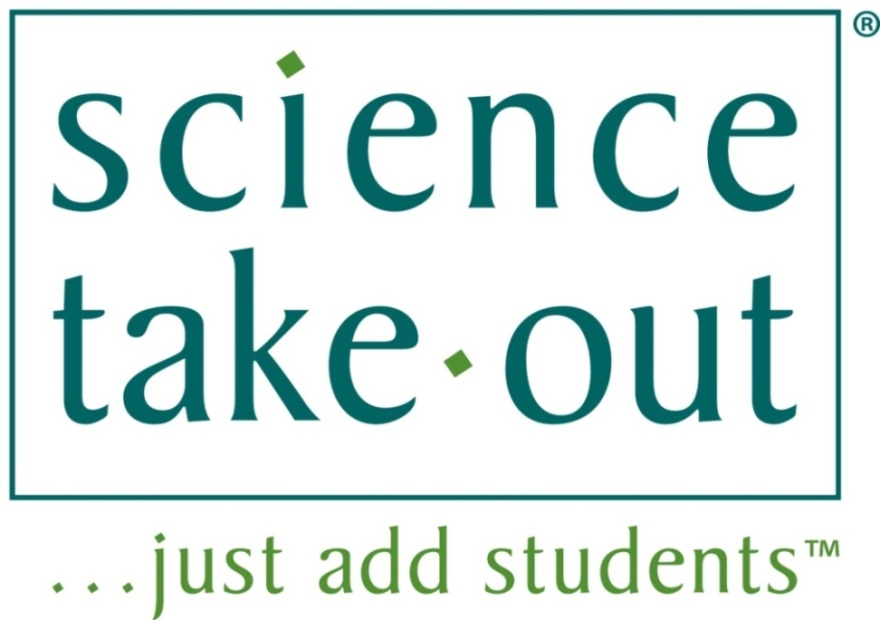 2
[Speaker Notes: This slide should be on screen as participants enter the room.
Start workshop on time—do not wait for “stragglers”
Welcome participants as they enter room
Do NOT do participant introductions unless the workshop group is a very small one (less than 10 people).  Introduce self and briefly explain teaching experience and current position.
The activity that you will do today was developed by the staff at the Life Sciences Learning Center at the University of Rochester.  We found that teachers wanted access to the activities that we developed even after our grant support had ended. 
To provide for sustained dissemination, we formed a small spin-off company called Science Take-Out. Explain that Science Take-Out is a small company that manufactures and sells hands-on science kits for middle or high school biology students.]
Please complete the “Participant Card”
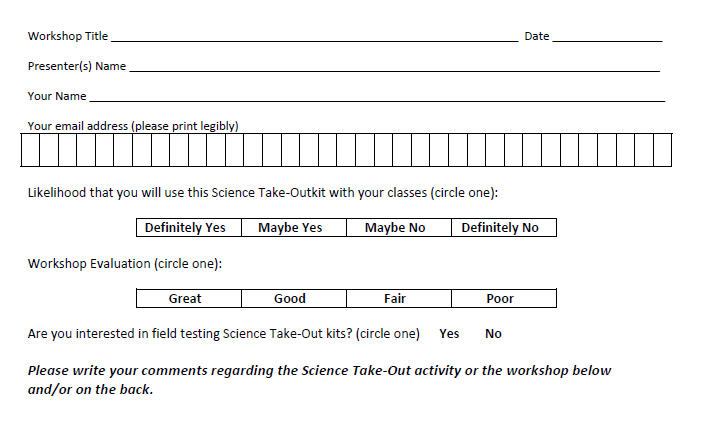 3
[Speaker Notes: Because this workshop is supported through a grant from the National Institutes of Health, it is important that we collect data from workshop participants.
Please fill in the participant card during the workshop.
Use the space at the bottom and the back of the card to provide comments on the workshop or the kits used during the workshop.]
Put your student hat on
Experience the kit
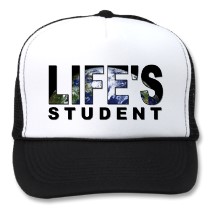 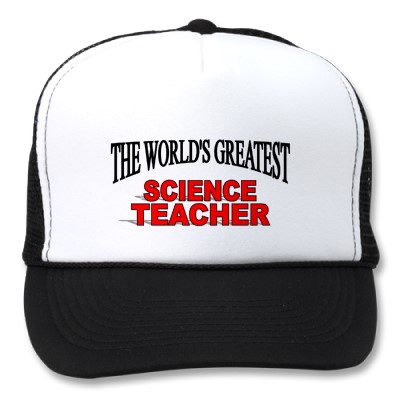 Put your teacher hat on
Envision classroom use
 Curriculum integration
 Support for students
4
[Speaker Notes: When we do hands-on workshops we ask you to switch between two hats as you work—your student hat and teacher hat.
We want to you work with partners to experience the kit by completing the activity
We encourage you also have conversations about how you might integrate this into your curriculum and/or support your students.   
If you have questions, please call me over while you are working on the activity.
Also, you may find me interrupting to provide further explanation as you work.]
Atoms, Isotopes, and IonsStudent Handouts
Quick Guide
Safety
Student Instructions
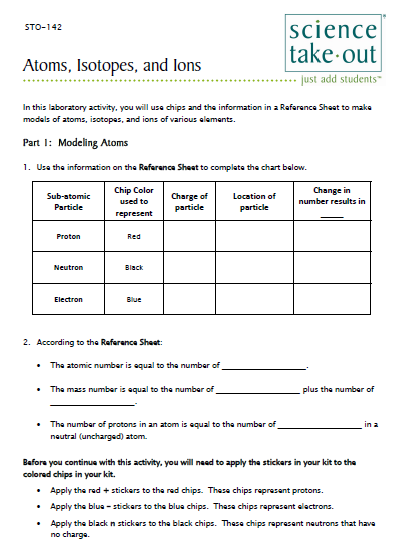 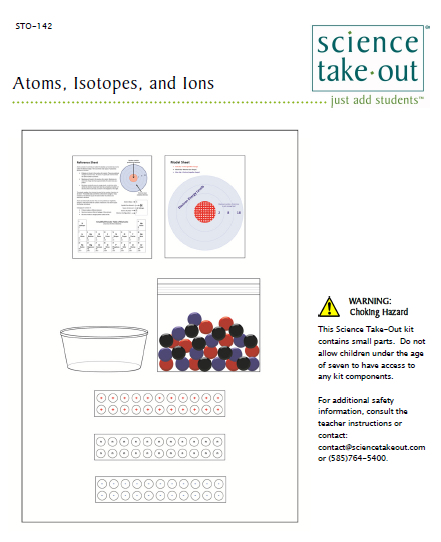 5
Turn to this page
[Speaker Notes: DISTRIBUTE 1 KIT and 1 STUDENT INSTRUCTIONS to EACH PER PAIR OF TEACHERS 
Every kit comes with a sheet with a colored quick guide and safety instructions.  Teachers should keep this colored sheet in the kit bag if they plan to refill the kit. 
Each kit comes with ONE student instruction handout. Teachers may make additional copies if their students are working in teams.  
For today, you will be working in teams of 2.  
One of you should use the student instructions in the bag.  The other person should use the additional handout that we have provided.]
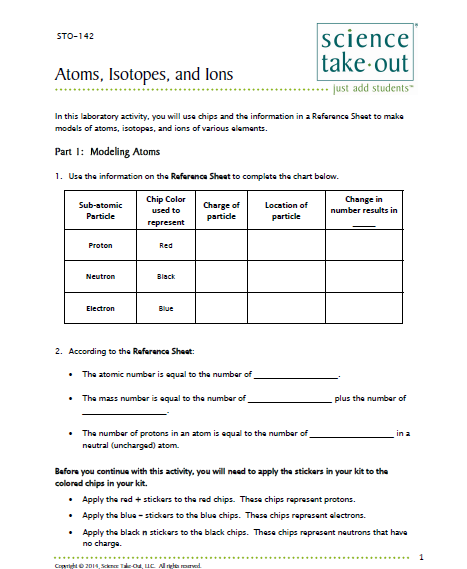 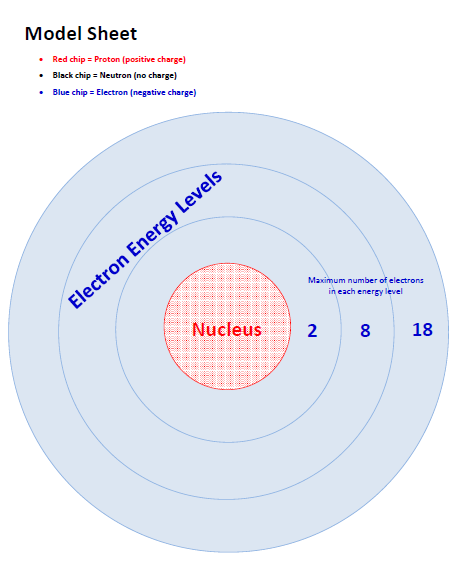 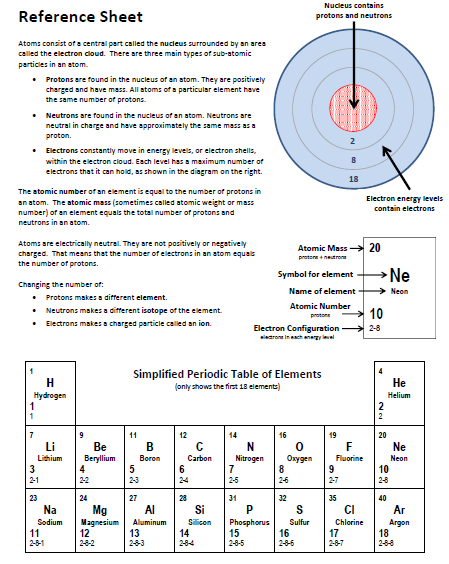 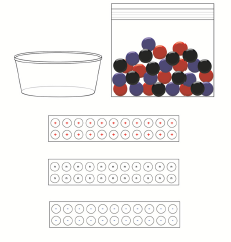 6
[Speaker Notes: The Atoms, Isotopes and Ions activity begins with introducing students to a Reference Sheet that they will use throughout the activity.  
If students are working in groups, you should make a copy of the reference sheet for each student.  
Ask participants to take the reference sheet out of the kit bag.  They should notice that the periodic table on the reference sheet is simplified to make it easier for students to read.
In Part 1: Modeling Atoms, students will use the information on the reference sheet to make models of different atoms.
Ask participants to work with their partner and use the materials in their kit to complete Part 1.
Encourage them to take turns acting as “readers” and “doers.”]
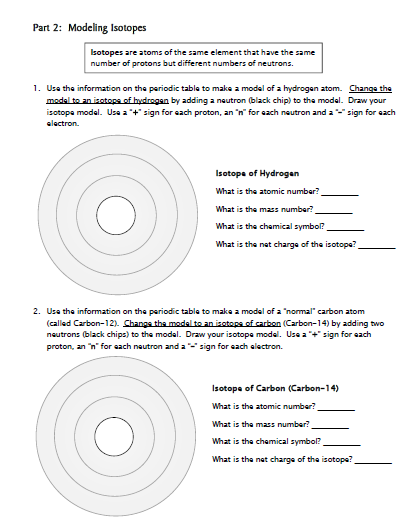 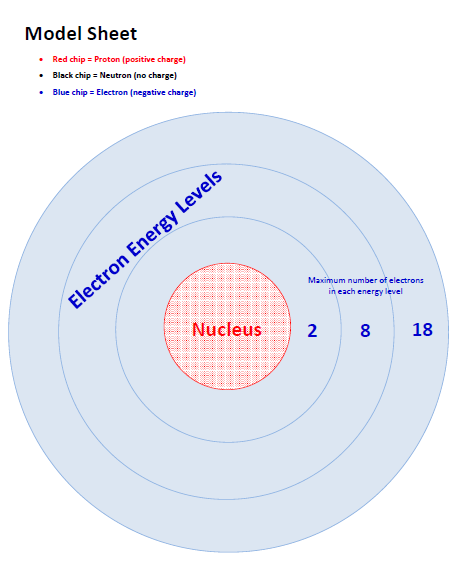 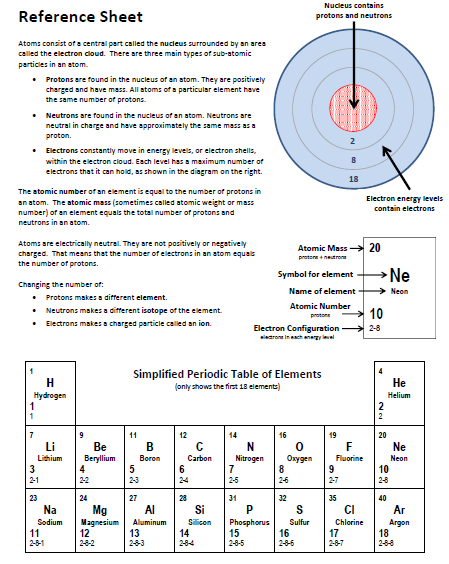 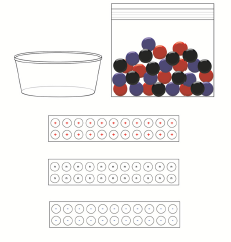 7
[Speaker Notes: In Part 2: Modeling Isotopes, students make models of isotopes by changing the number of neutrons in the nucleus.]
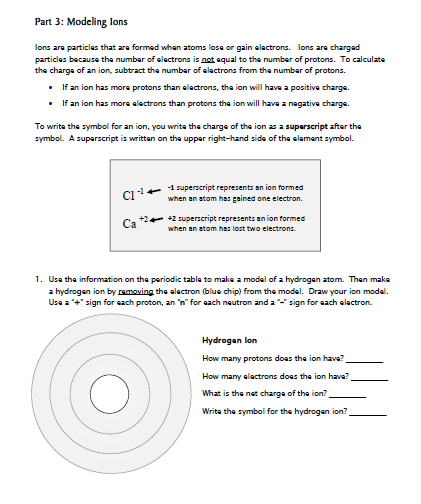 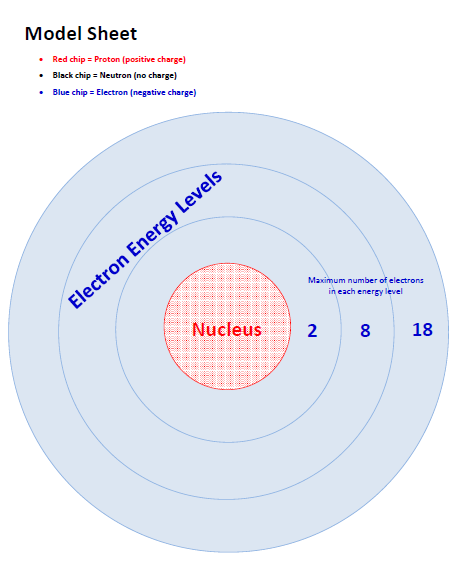 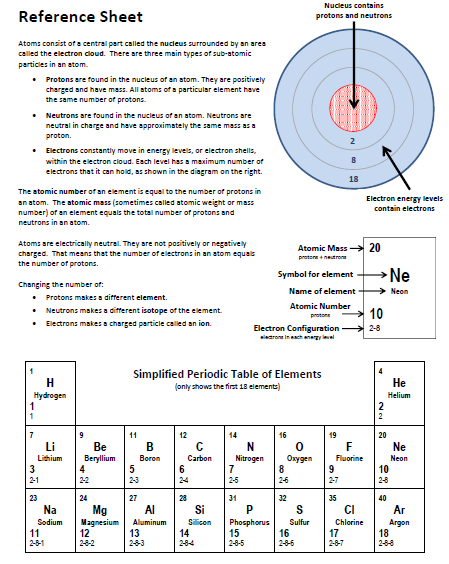 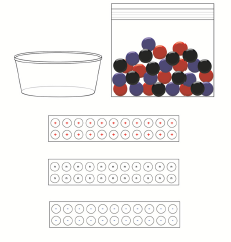 8
[Speaker Notes: In Part 3: Modeling Ions, students make models of isotopes by changing the number of electrons.]
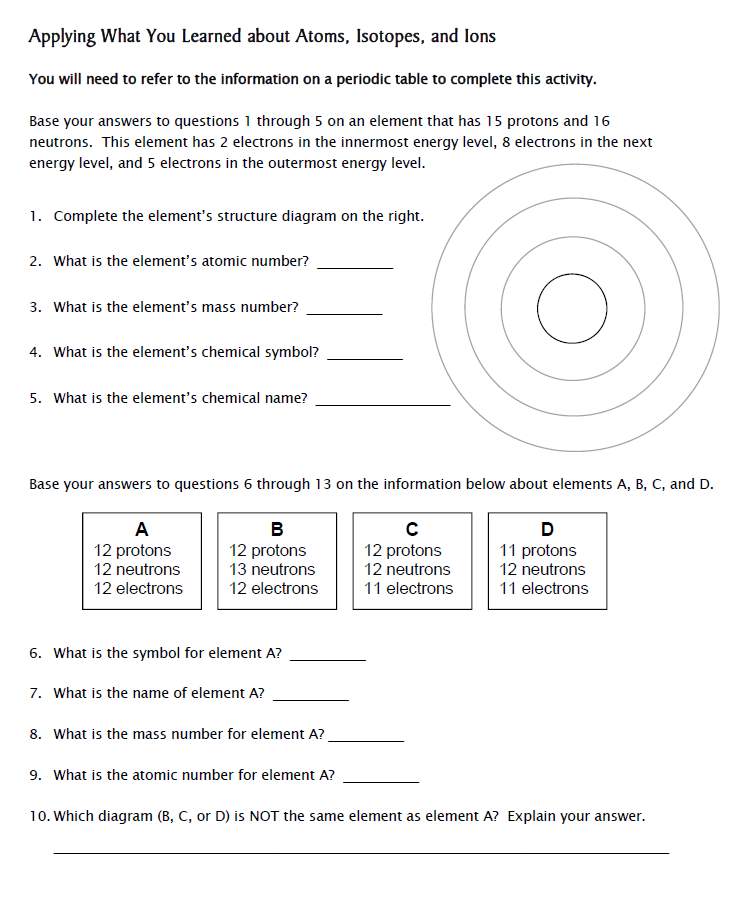 9
[Speaker Notes: The Teacher Information includes an optional activity that may be used as homework or as a quiz.]
Teacher Information
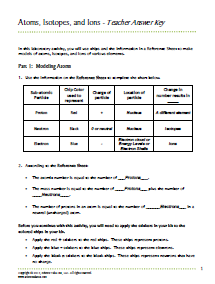 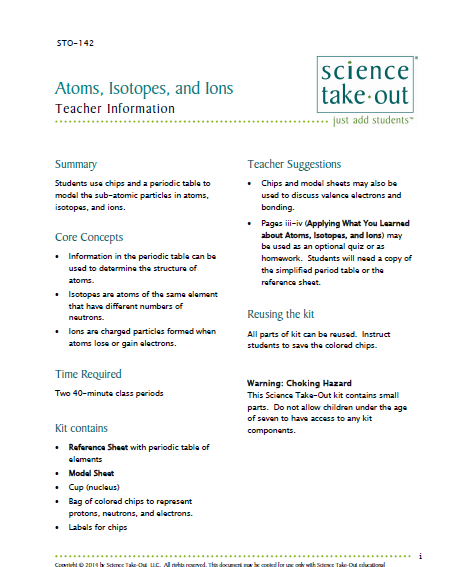 Key
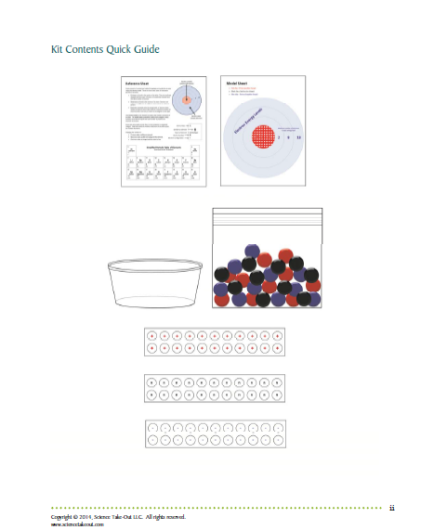 Quick Guide
10
[Speaker Notes: One copy of the Teacher Information is provided with each order.  
The teacher information includes: Summary, Core Concepts, Kit Contains, Teacher Provides, Time Required, Reusing.
No refills are required for this kit.  Parts may be reused for multiple classes.  I suggest ordering several additional kits so that the parts may be used to replace lost or damaged pieces.]
Purchase kits from
www.sciencetakeout.com
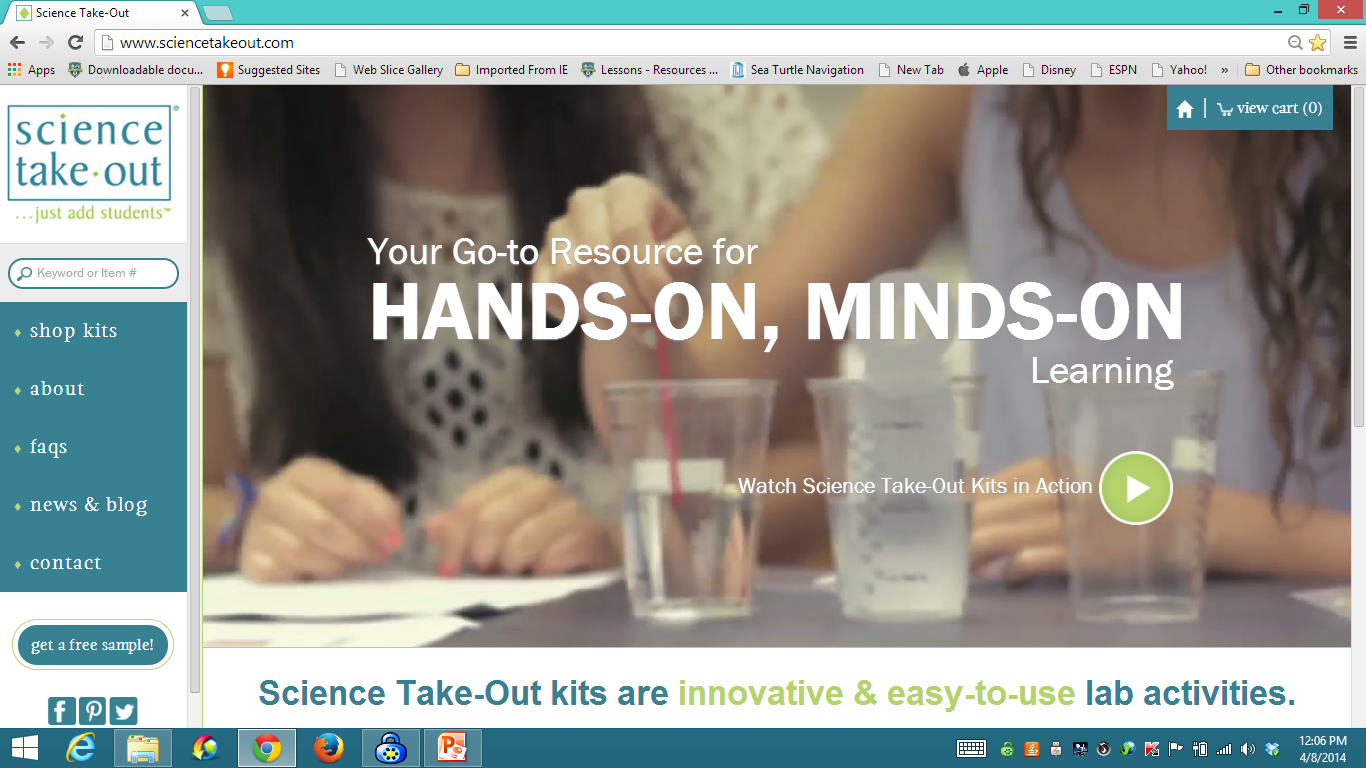 11
[Speaker Notes: The kit you used today is available from Science Take-Out as a completely assembled student kit. 
Please explore the website to learn about other STO kits.  
You can download the complete teacher instructions so that you can see what you are buying.]
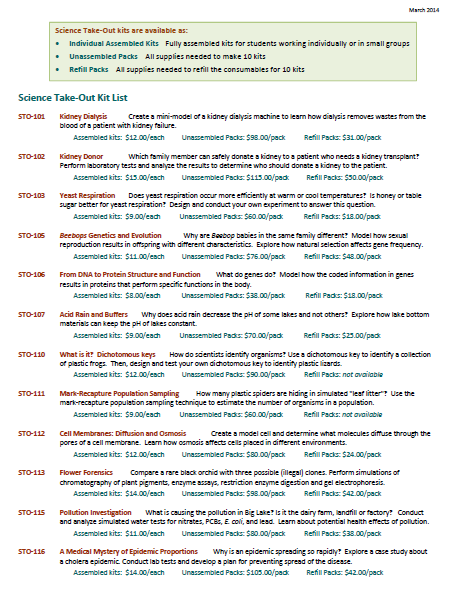 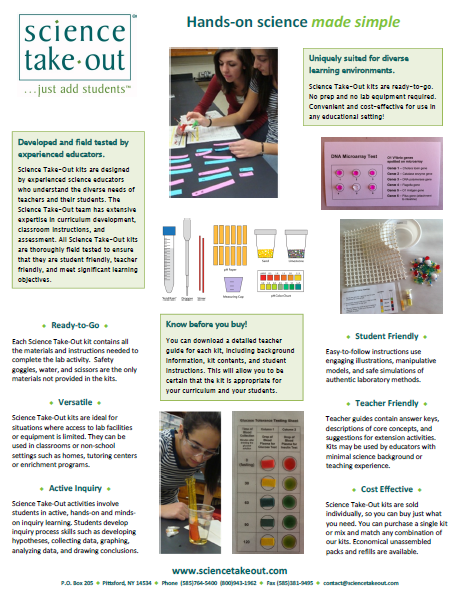 Individual Assembled Kits   Fully assembled individual kits
Unassembled Packs   All supplies needed to make 10 kits
Refill Packs   All supplies needed to refill 10 kits
[Speaker Notes: You have a brochure that includes information on other Science Take-Out kits and a price list.  Visit the Science Take-Out website to get further information for each kit. 
At the website, you can download the teacher information for each kit to help you decide which kits you would like to purchase.

Science Take-Out kits are available as:
Individual Assembled Kits like the kits you used in this workshop
Unassembled Packs that contain all supplies needed to make 10 kits
Refill Packs that contain supplies needed to refill the consumables for 10 kits]
Become Involved
as a Field Test Teacher
Help us make new Science Take-Out kits teacher and student friendly.

Indicate this on your card.  Science Take-Out will contact you with further information
13
[Speaker Notes: Science Take-Out has received an NIH Small Business grant.  Support from this grant will allow us to field test Science Take-Out kits
If you would like to be a field test teacher, indicate this by circling yes on your participant card.  We will add you to our email list for field test teacher recruitment.]
Become Involved
as a Workshop Presenter
Present a workshop to  introduce colleagues to Science Take-Out kits   

Visit the Science Take-Out website for further information
14
[Speaker Notes: Science Take-Out has received an NIH Small Business grant.  Support from this grant will allow us to field test Science Take-Out kits
If you would like to be a field test teacher, indicate this by circling yes on your participant card.  We will add you to our email list for field test teacher recruitment.]
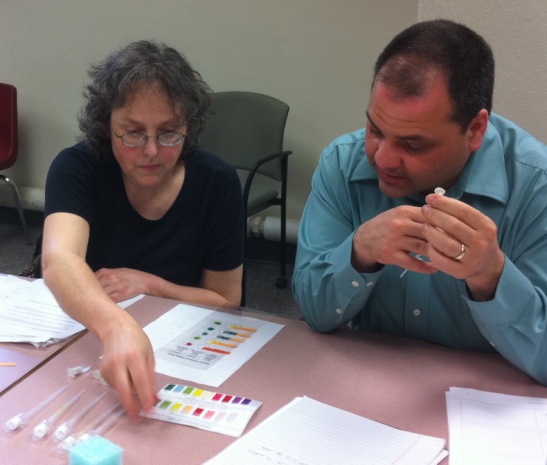 Thanks for being a GREAT group!!!
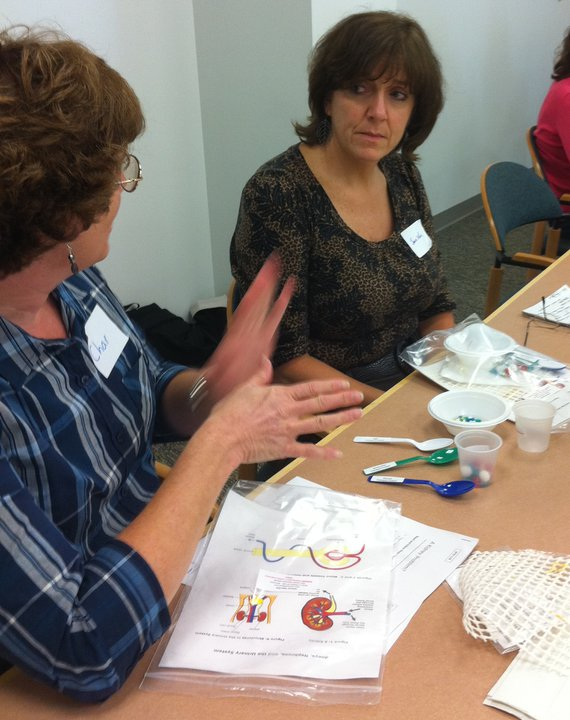 Please turn in your participant card 
before you leave.
15
[Speaker Notes: Encourage teachers to write comments on the back of the participant survey card.
Please remember to collect participant feedback cards!!]